ENCHONDROMA OF 
LEFT GREAT TOE

Dr Harsh Kumar
Resident
Dept Of Orthopaedics
17 year old male came to the OPD with swelling in his left great toe since 6 months
Swelling was associated with intermittent pain which was dull aching type, no aggreviating or relieving factors
Swelling was insidious in onset and gradual in progression
PHYSICAL EXAMINATION
Mild restriction of motion of left great toe and a  regular swelling over the dorsal aspect of left great toe,hard in consistency without any neurovascular impairement
No presence of scars,sinuses,pigmentation or any ulceration over the swelling
Palpation of the swelling confirmed the presence of a bony hard swelling,non pedunculated,smooth surface of size 3 x 3 x 2.5cm with ill defined margins
Swelling was  expansile and fixed to skin
X-ray s/o Lytic lesions,scalloping of the cortex and whorls of calcification
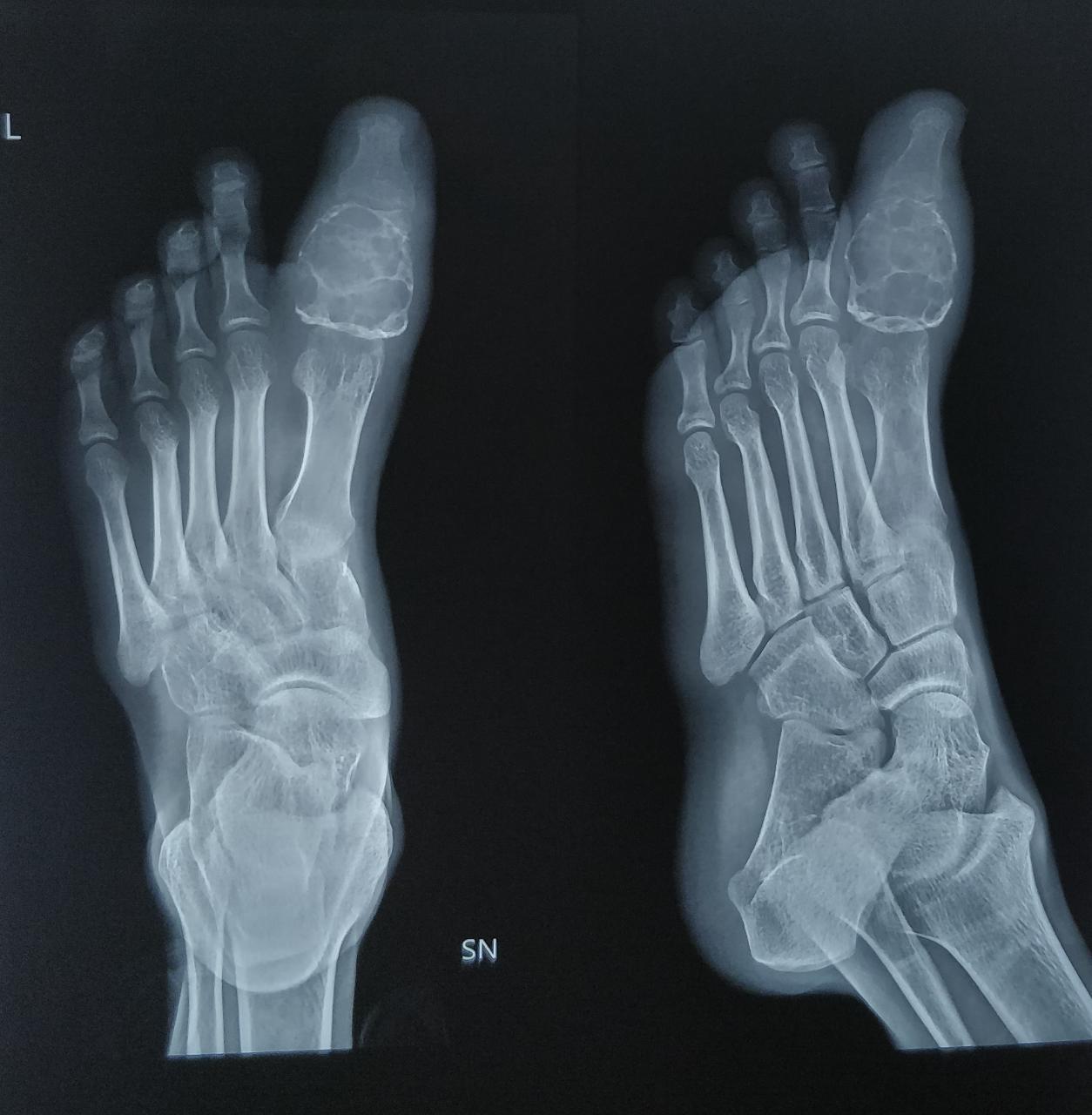 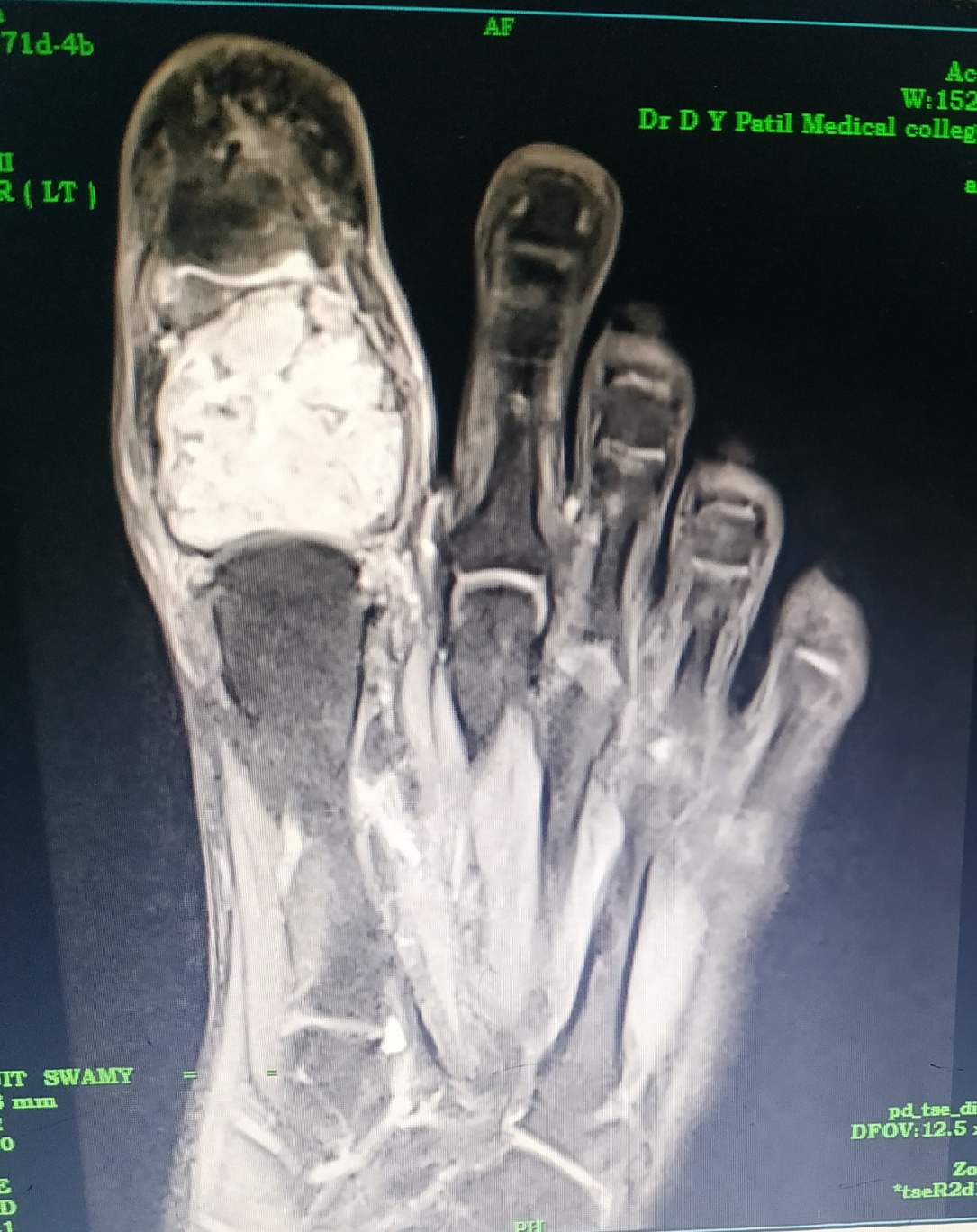 Hyper intense on PDFS
Lesion involving the proximal and distal end of phalanx 
Stippled Calcifications
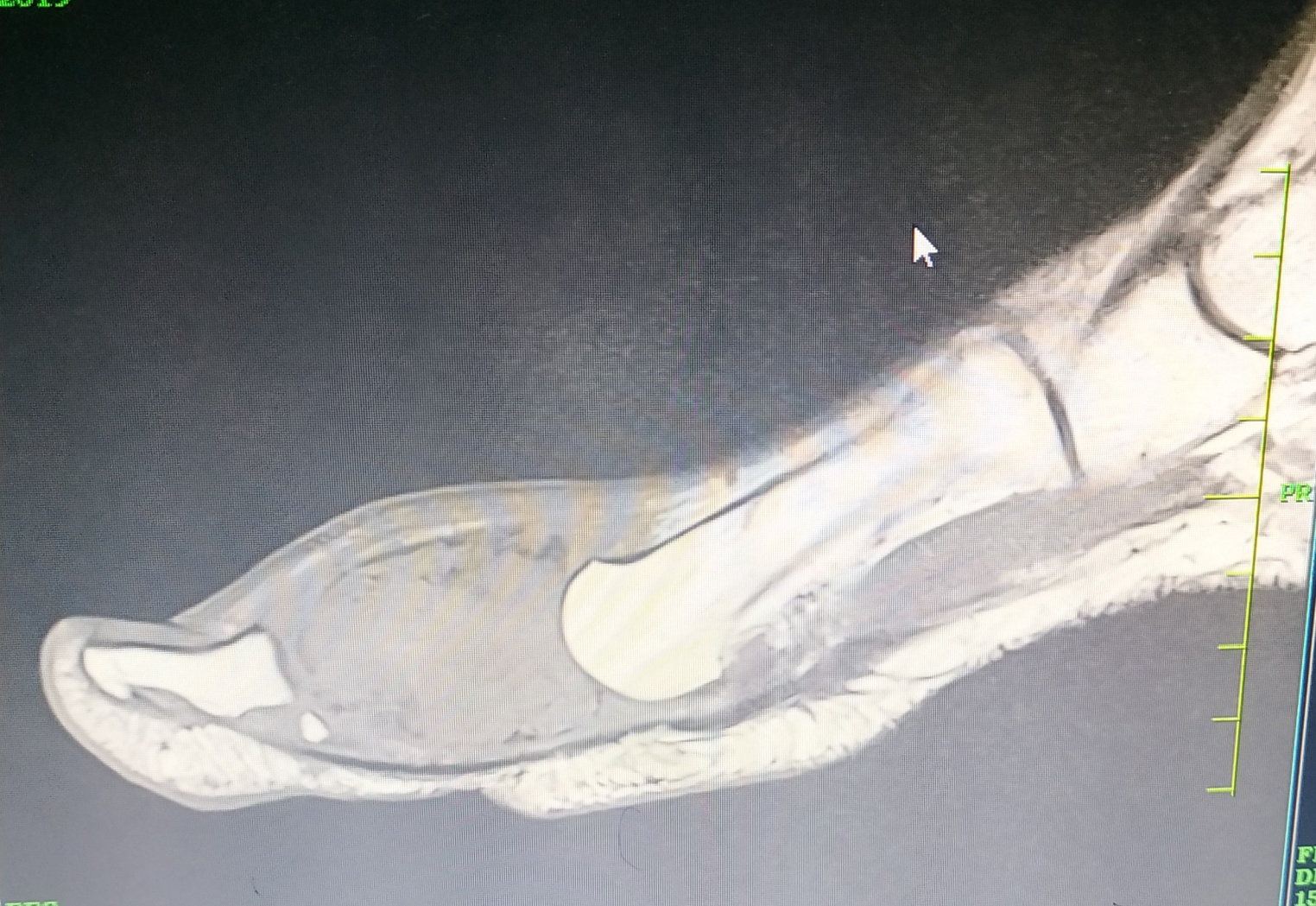 Expansion of the proximal phalanx of great toe
Hypointense on T1
Soft tissue edema and swelling around the proximal phalanx
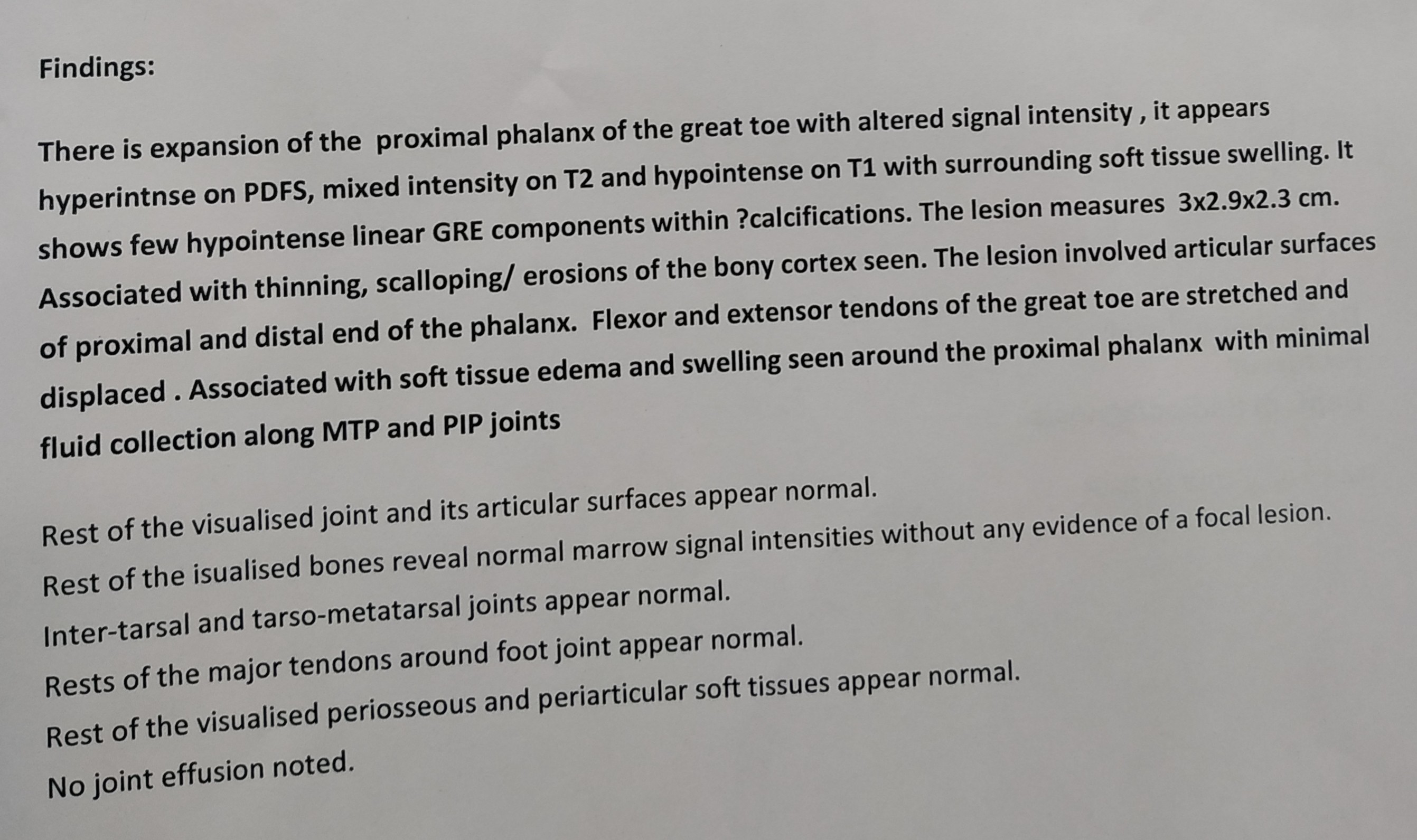 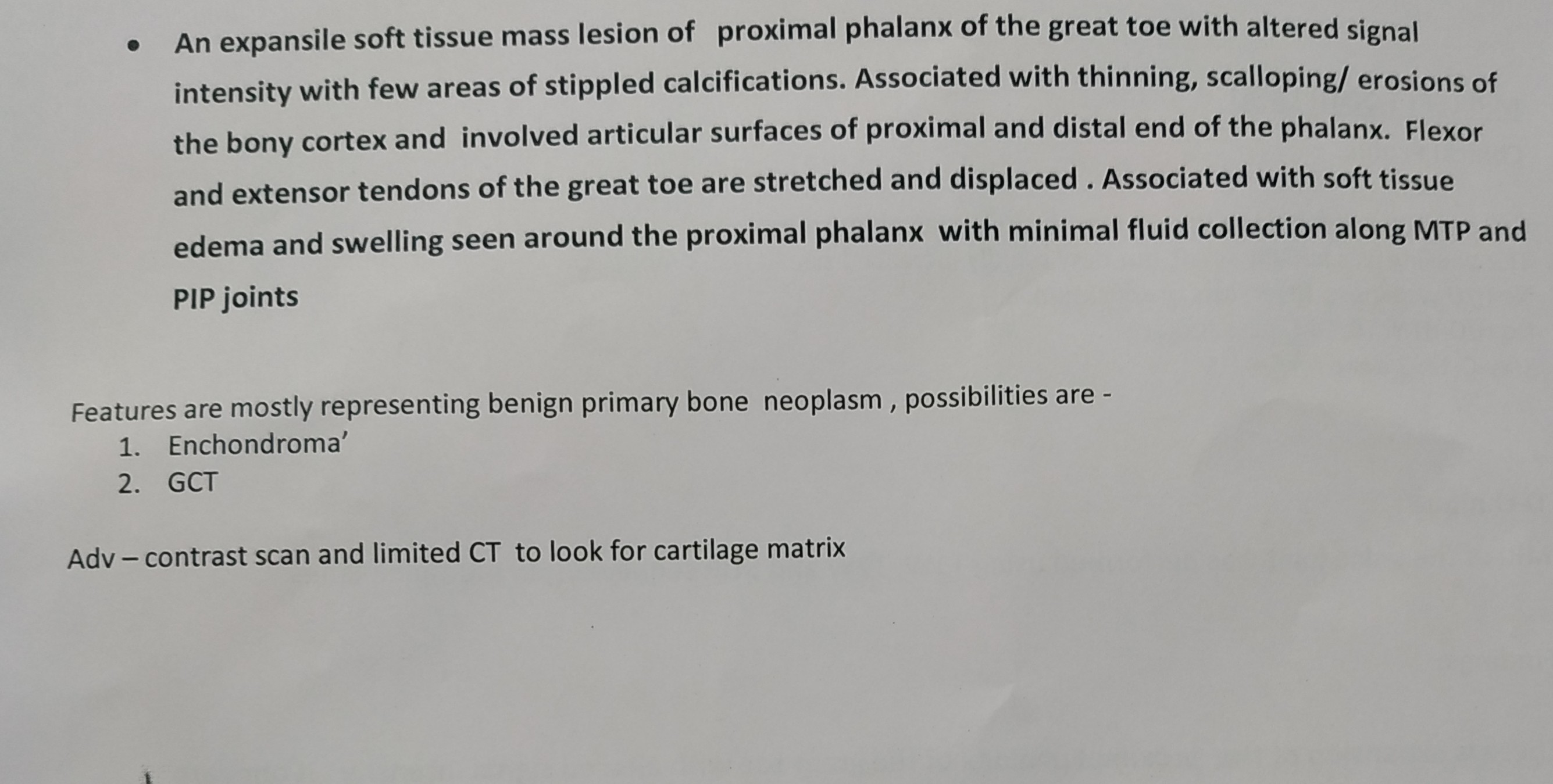 Core needle biopsy s/o benign chondroma
SURGICAL PROCEDURE
Dorsal incision was marked along the great toe along the tendon of extensor halluces longus, extending 2cm proximal to MTP joint and distally to  base of nail bed 
Complete exposure of the tumour was done and  along with excision of proximal phalanx after incising the dorsal aspect of the joint capsule
Swelling was expansile and multiloculated involving whole of the proximal phalanx and inseperable from the skin at some areas.
 Hence the decision was taken to  remove whole of proximal phalanx along with tumour.Gap was filled up with fibular strut graft
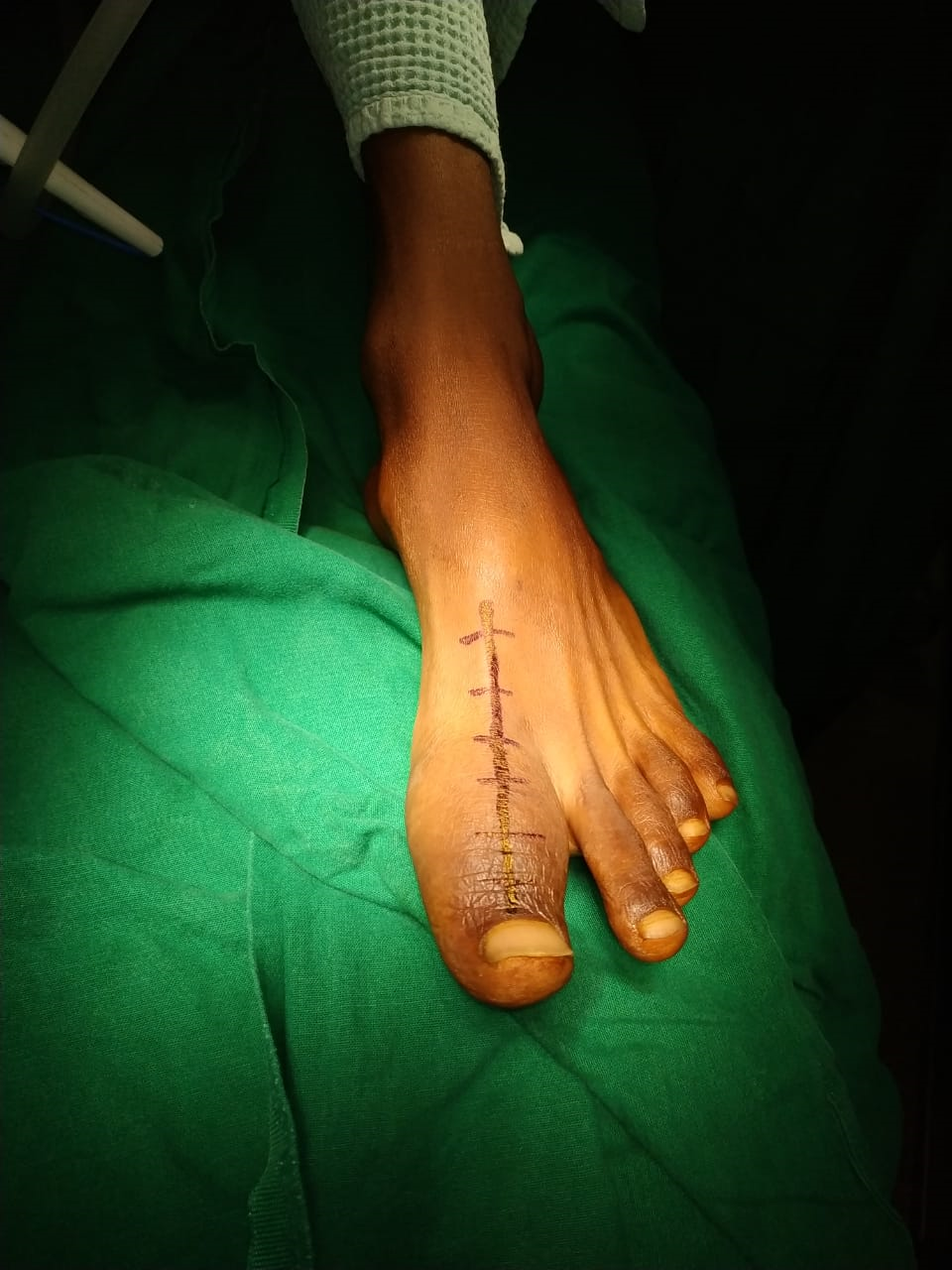 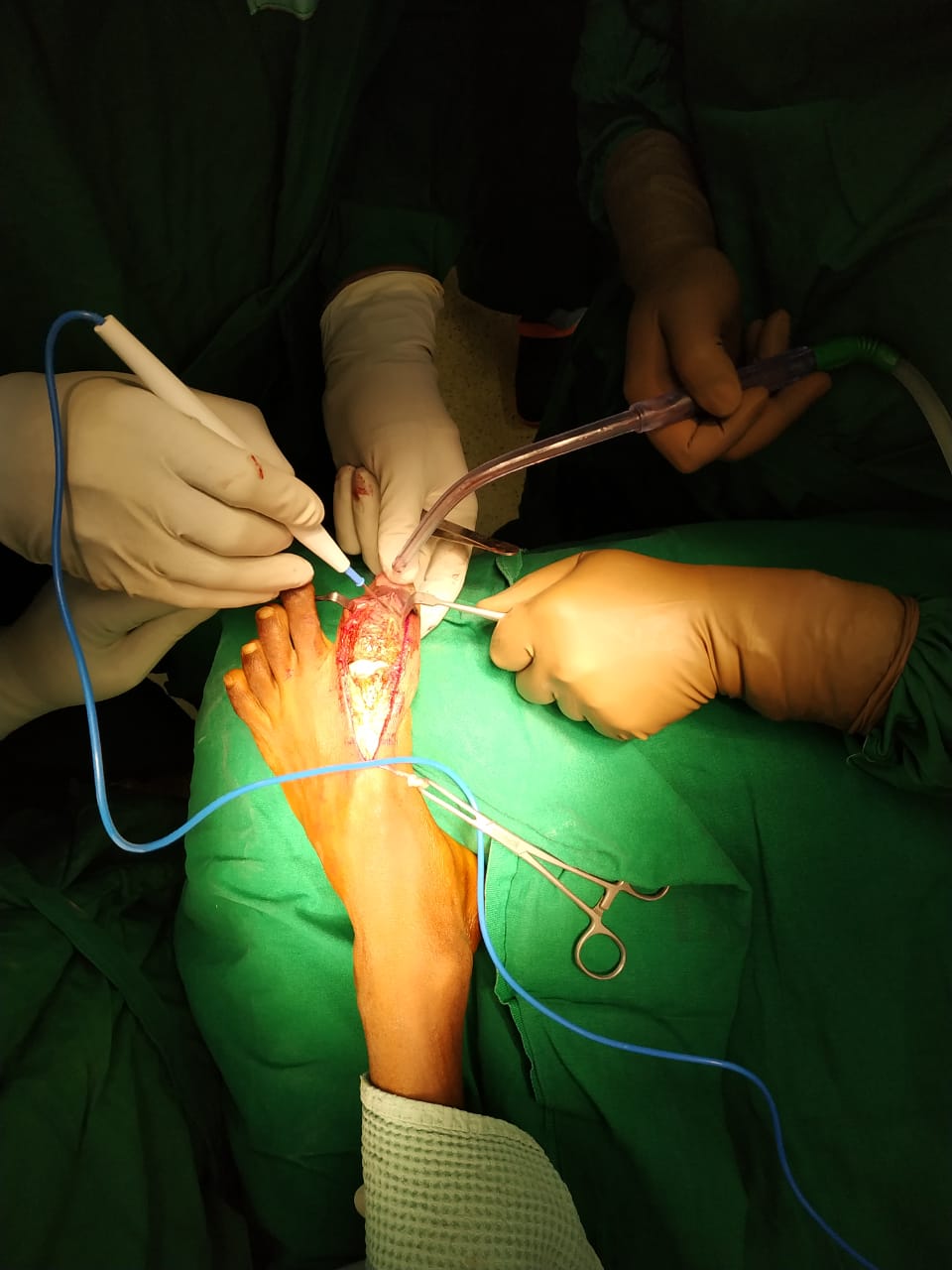 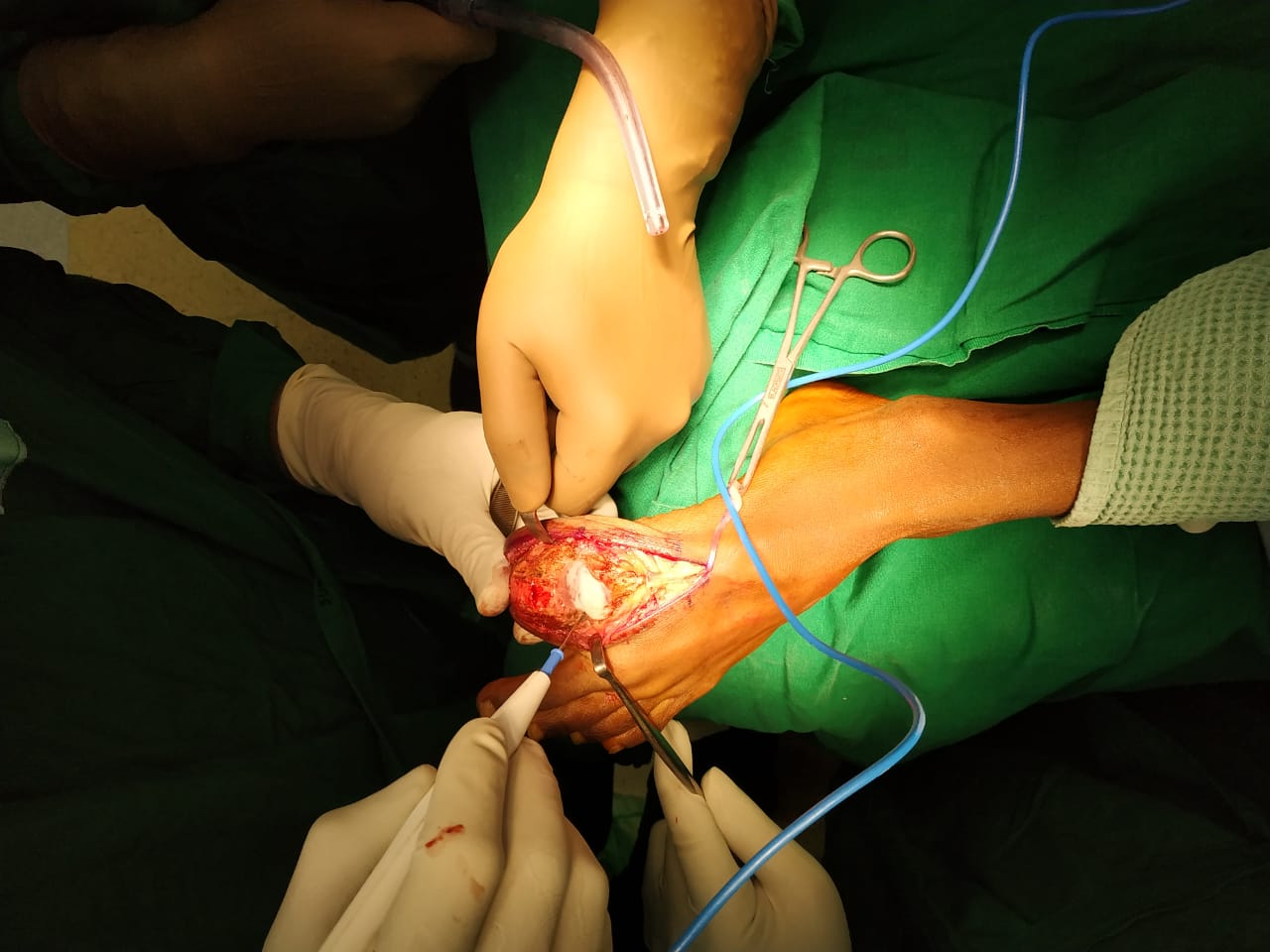 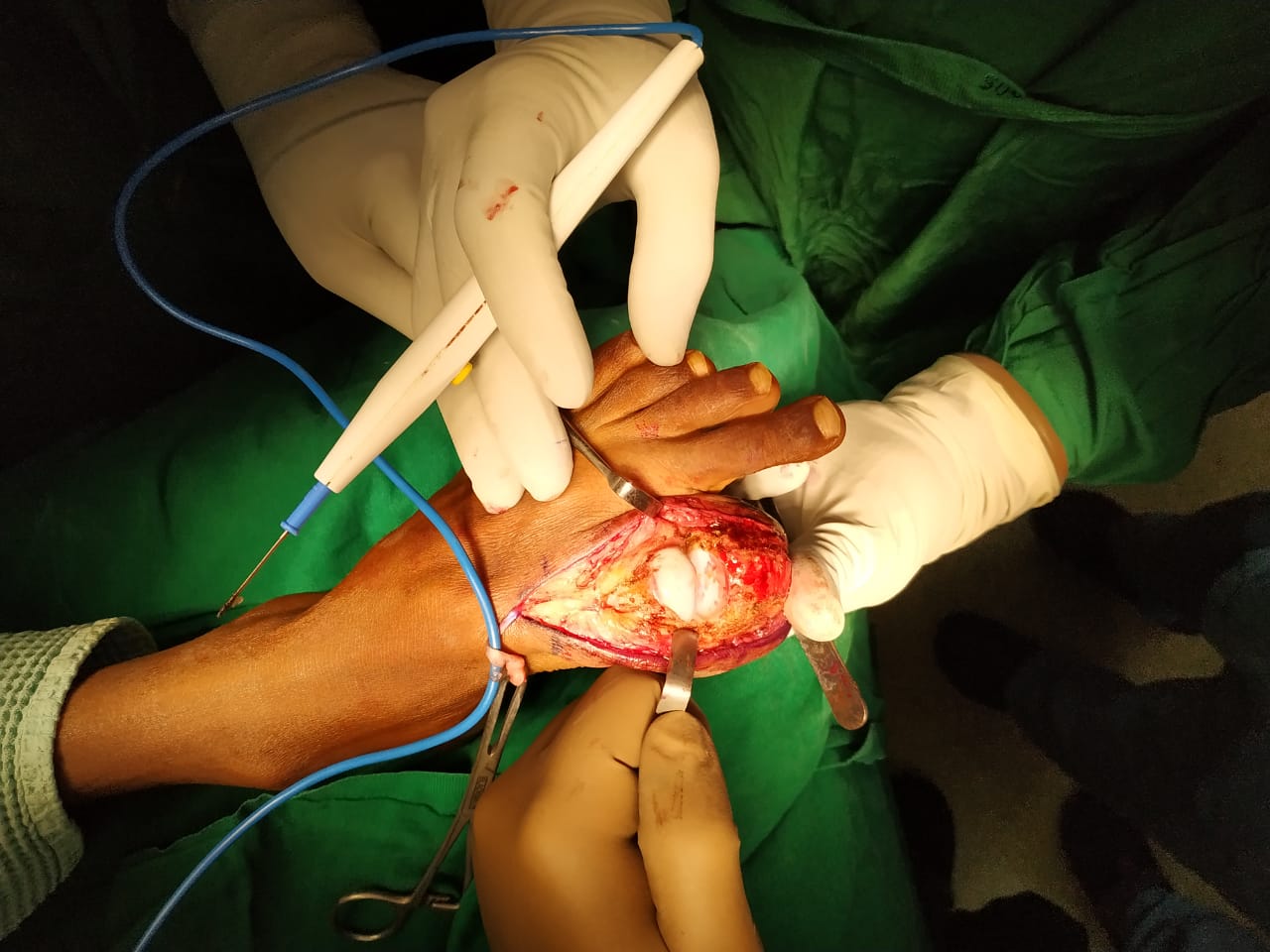 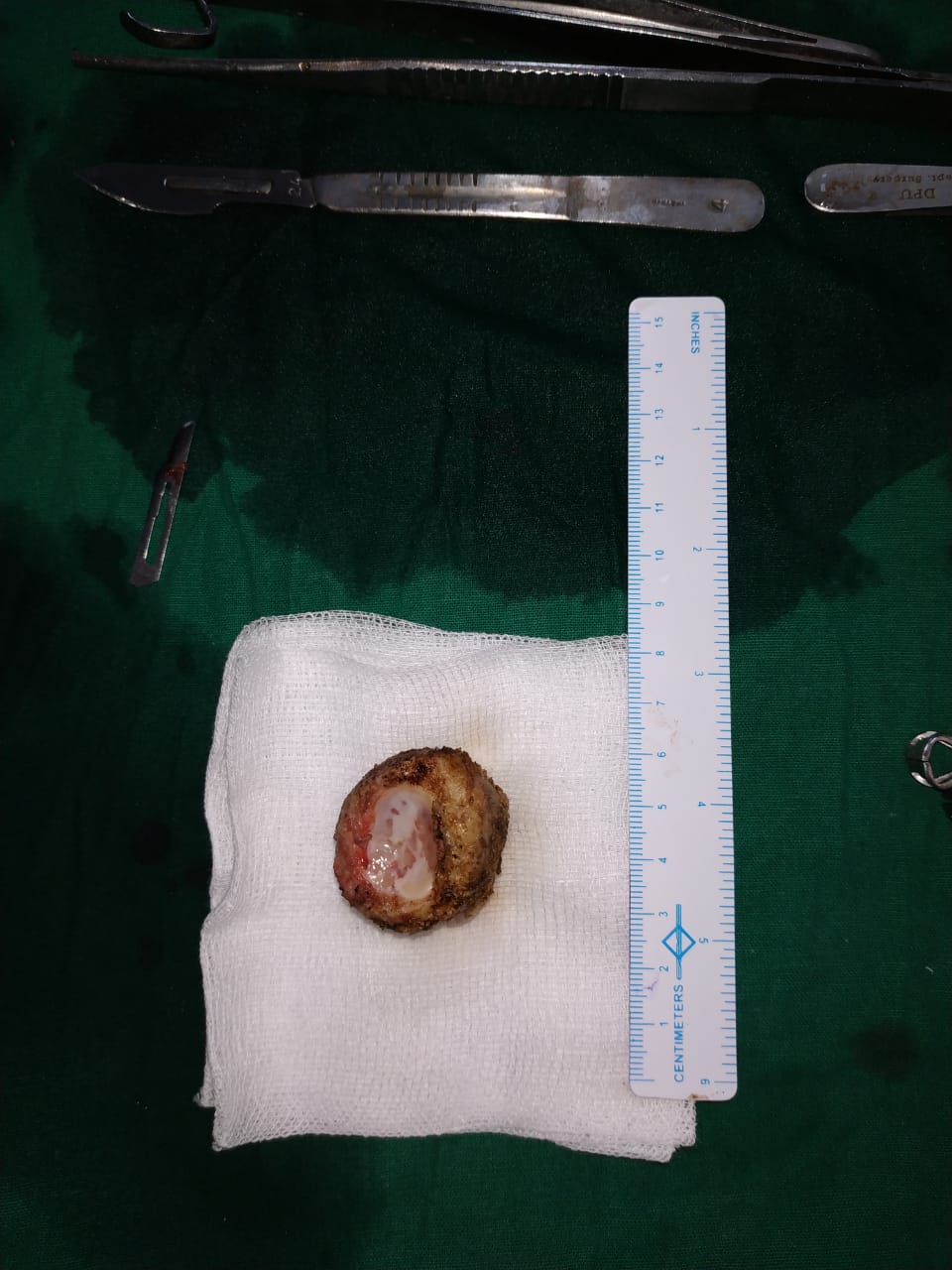 Tumor mass removed intra-operatively
HPE of Intra-op sample
s/o ENCHONDROMA
Tumor comprised of lobules of hyaline cartilage separated by bone marrow
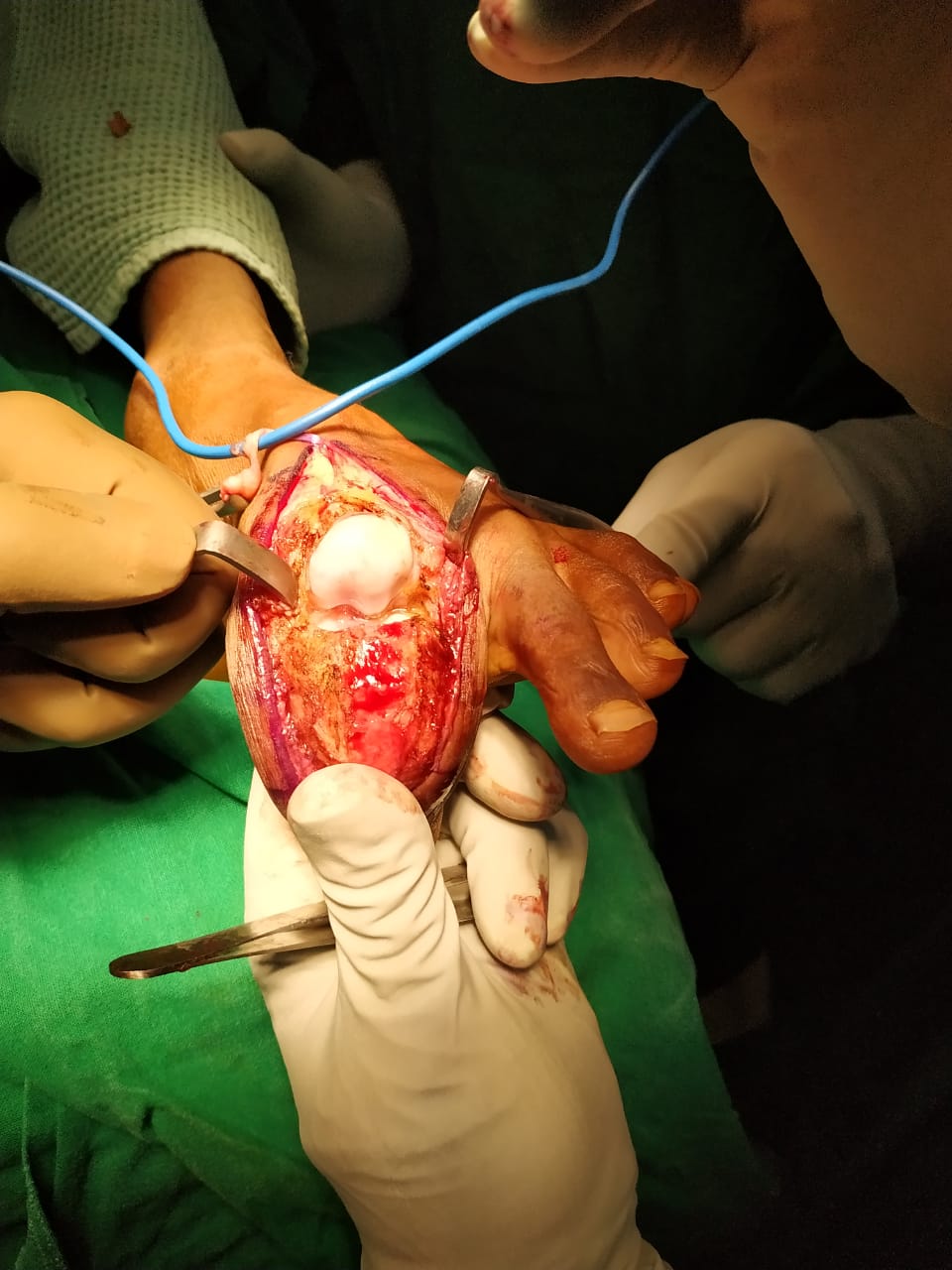 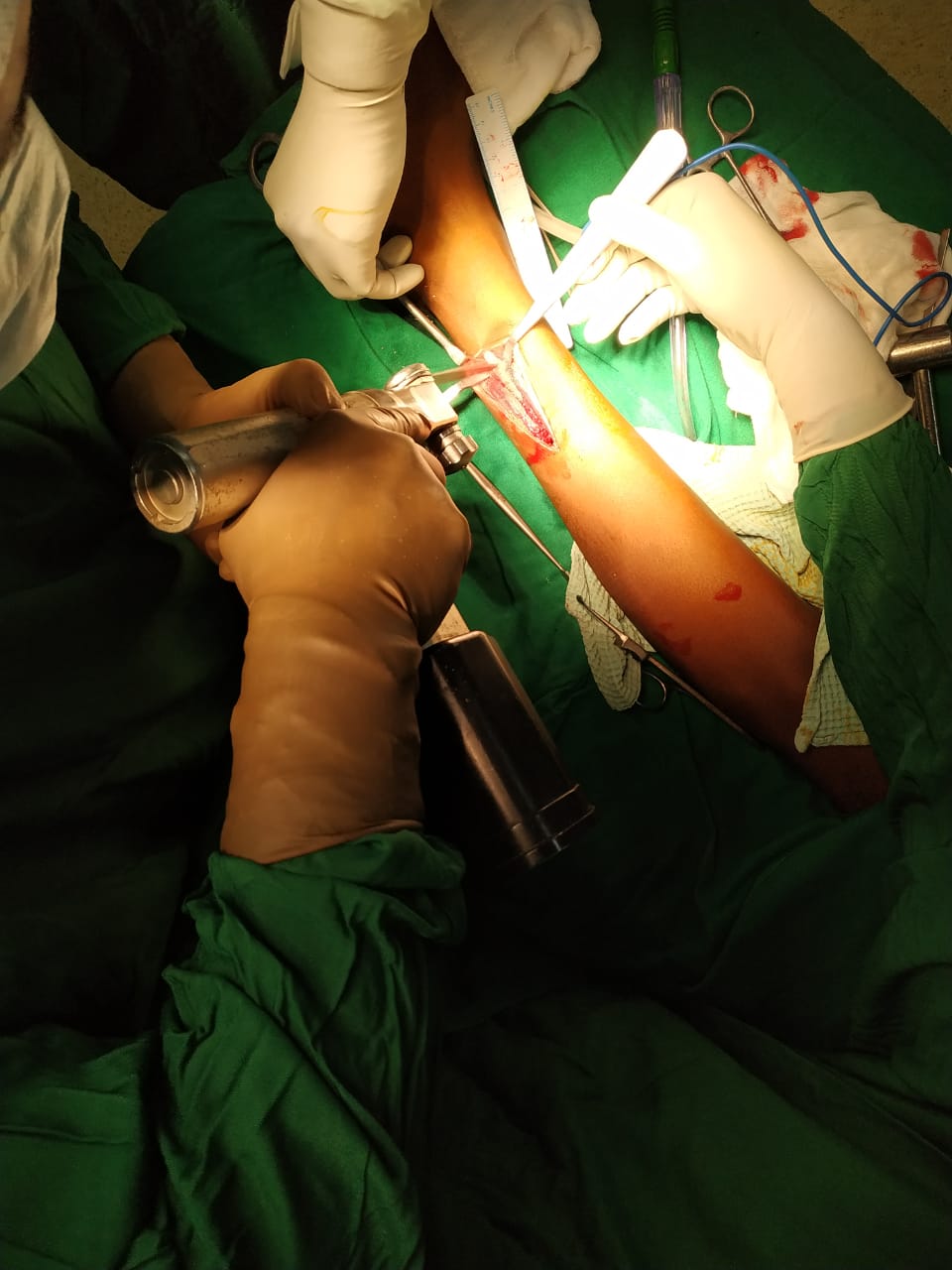 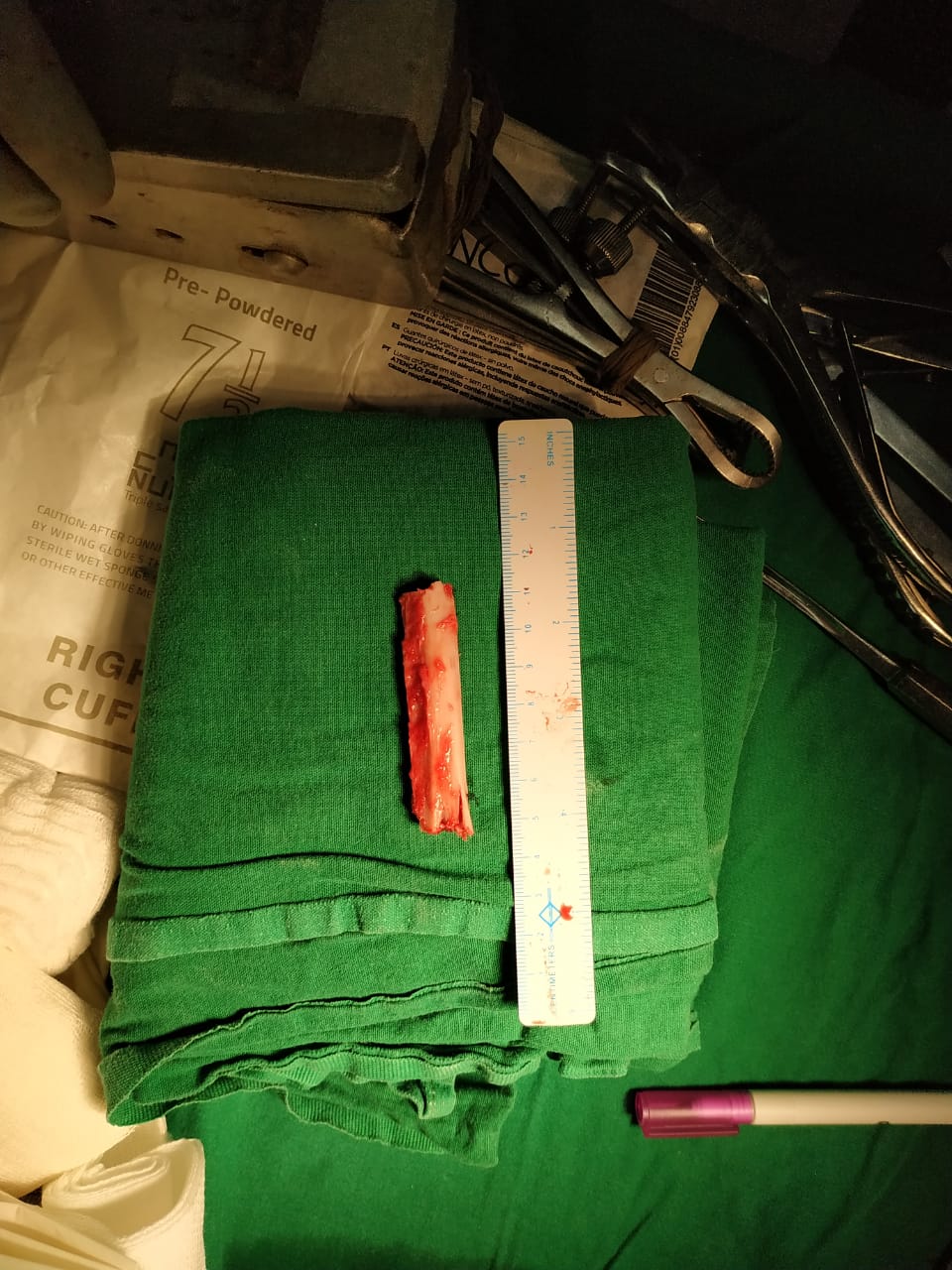 6cm FIBULAR STRUT graft was taken
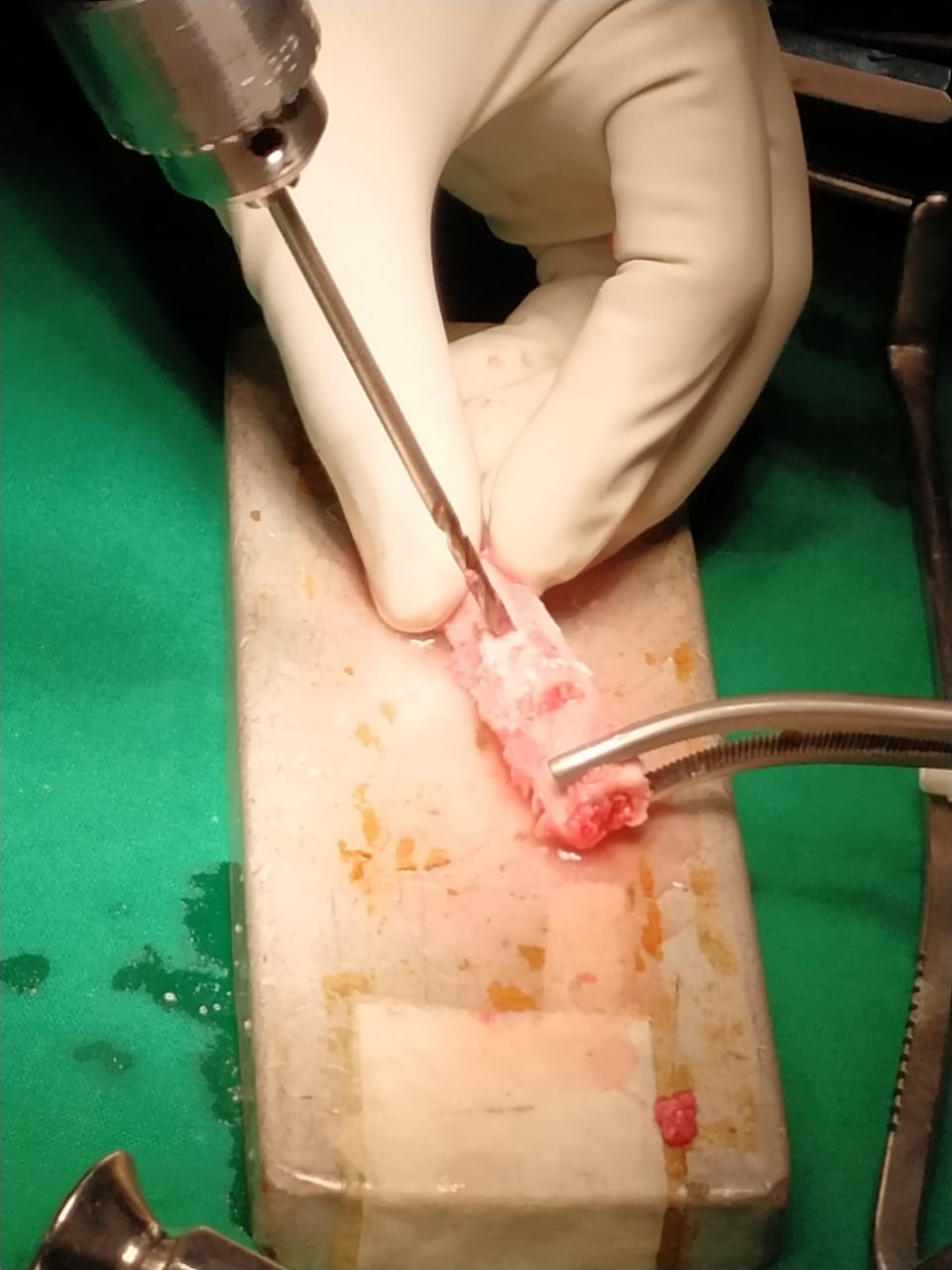 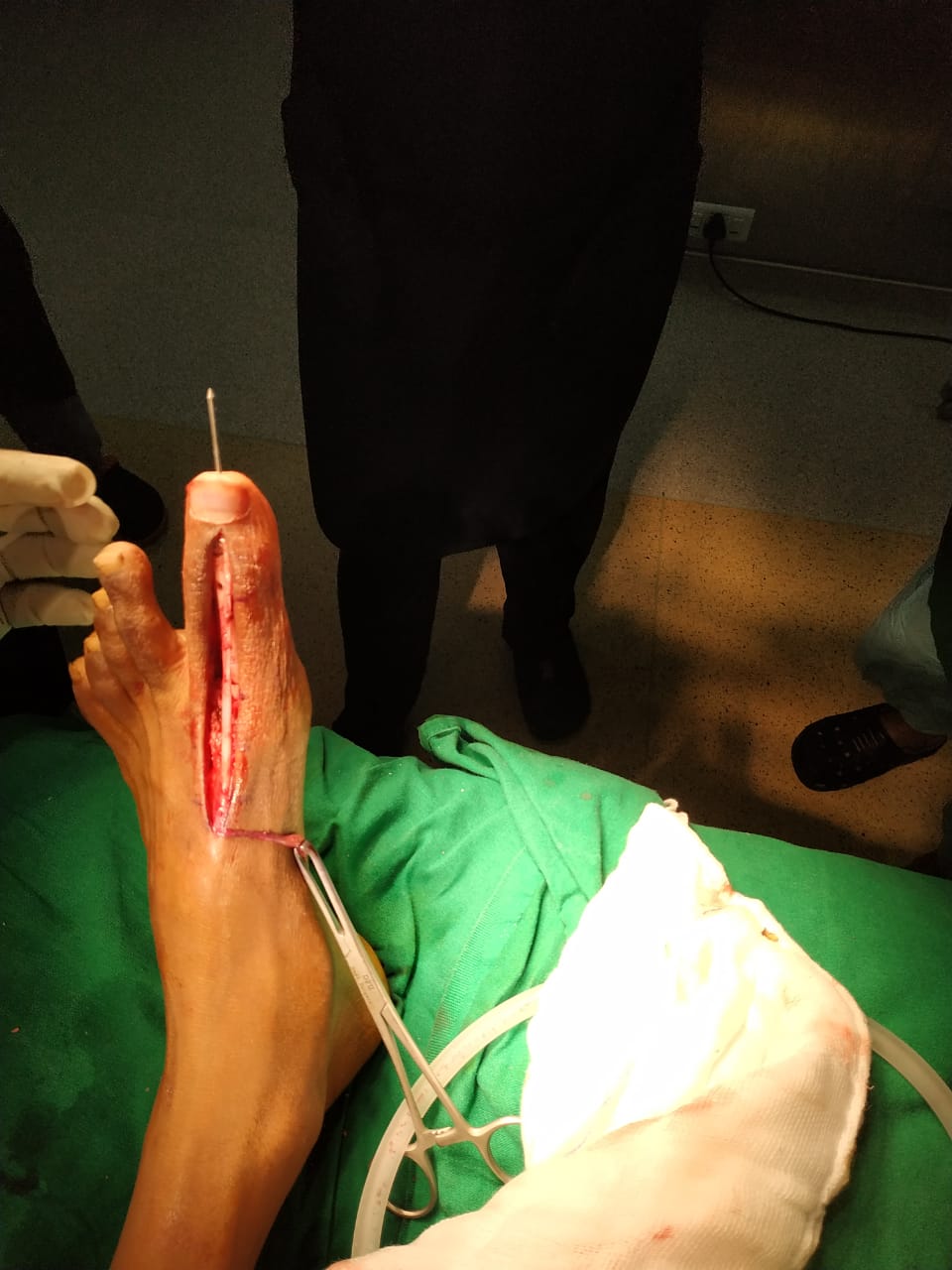 K wire fixation of the fibular strut graft to maintain the length and  stability
Intra op C-arm pictures
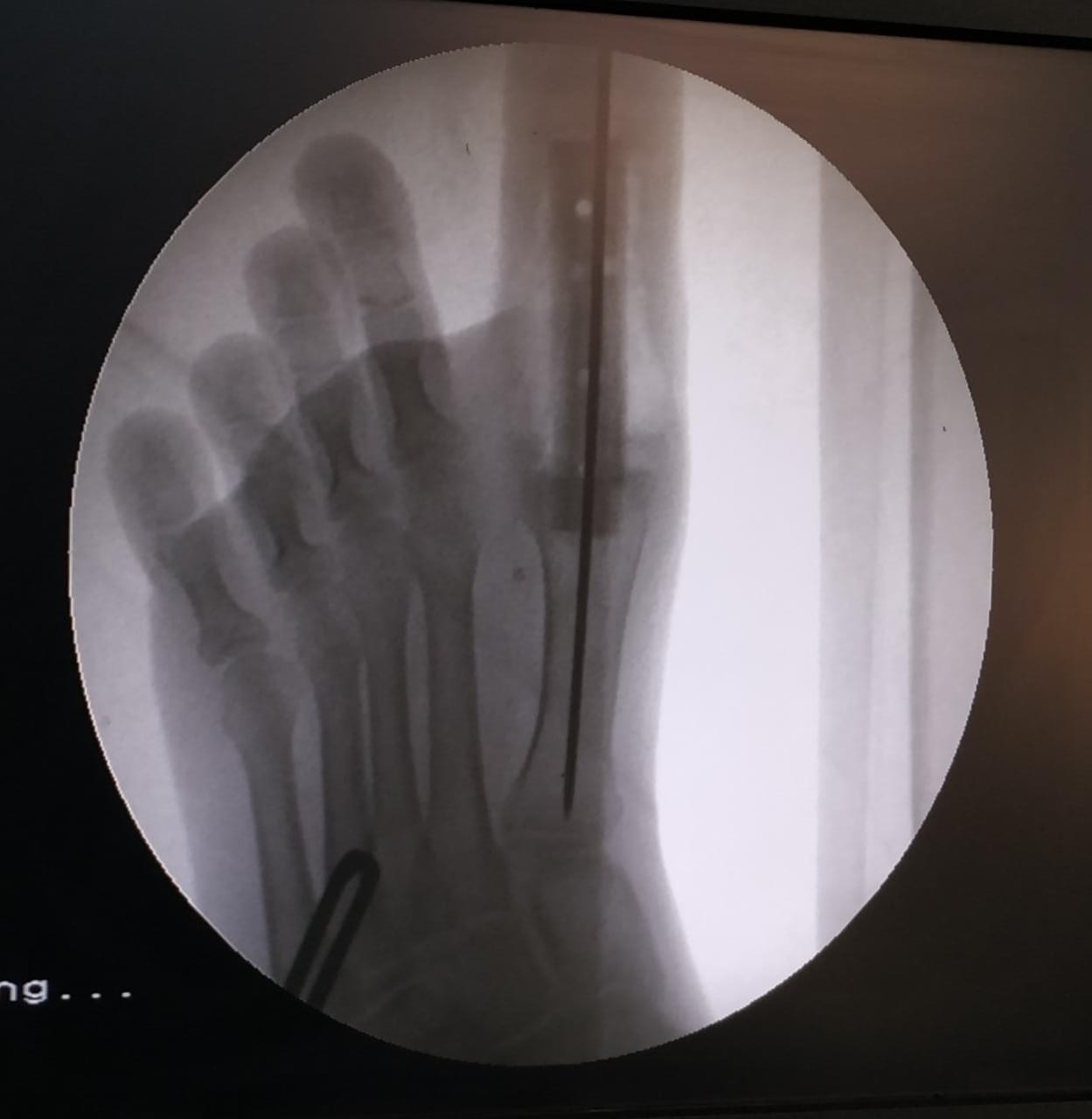 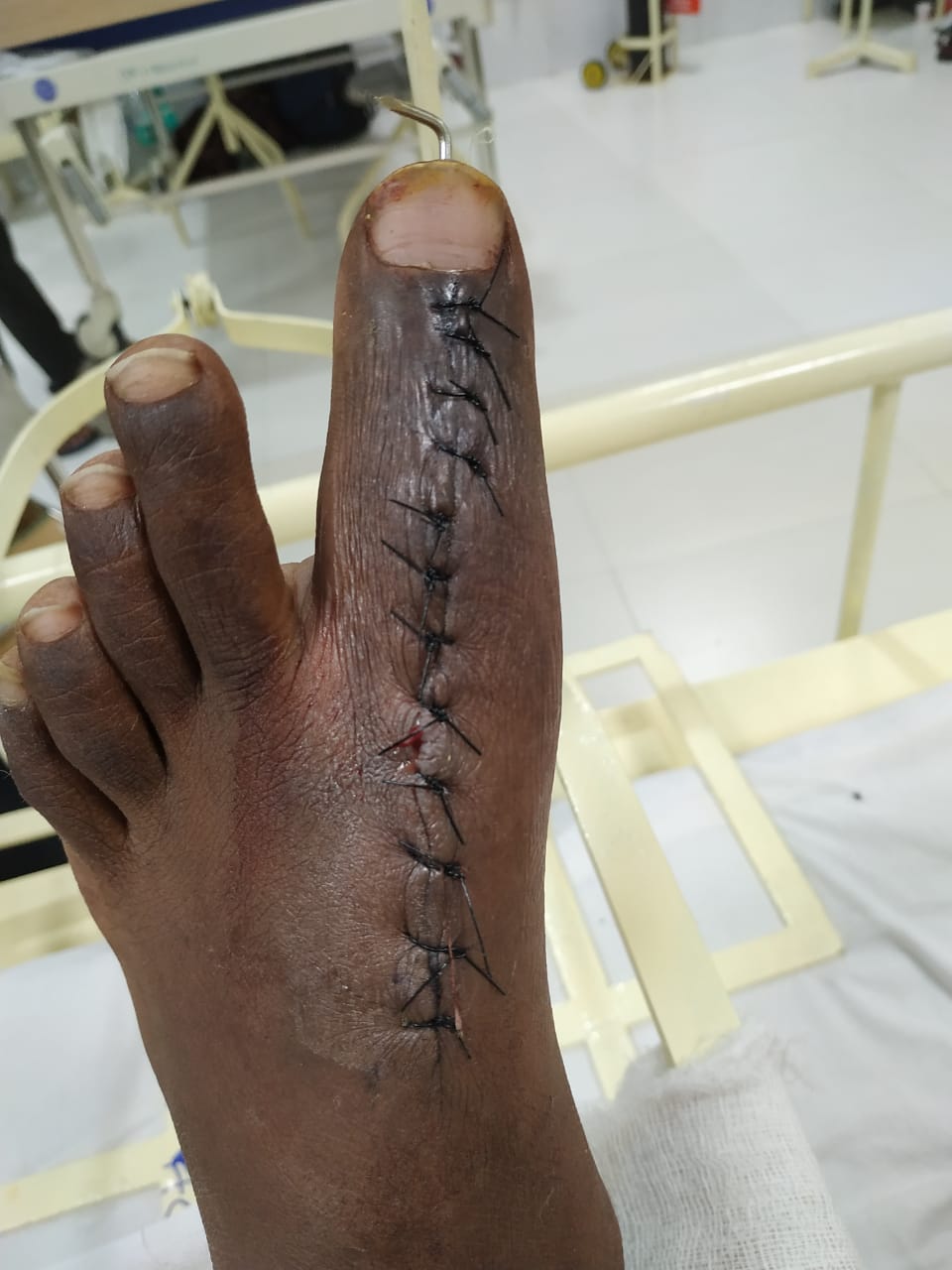 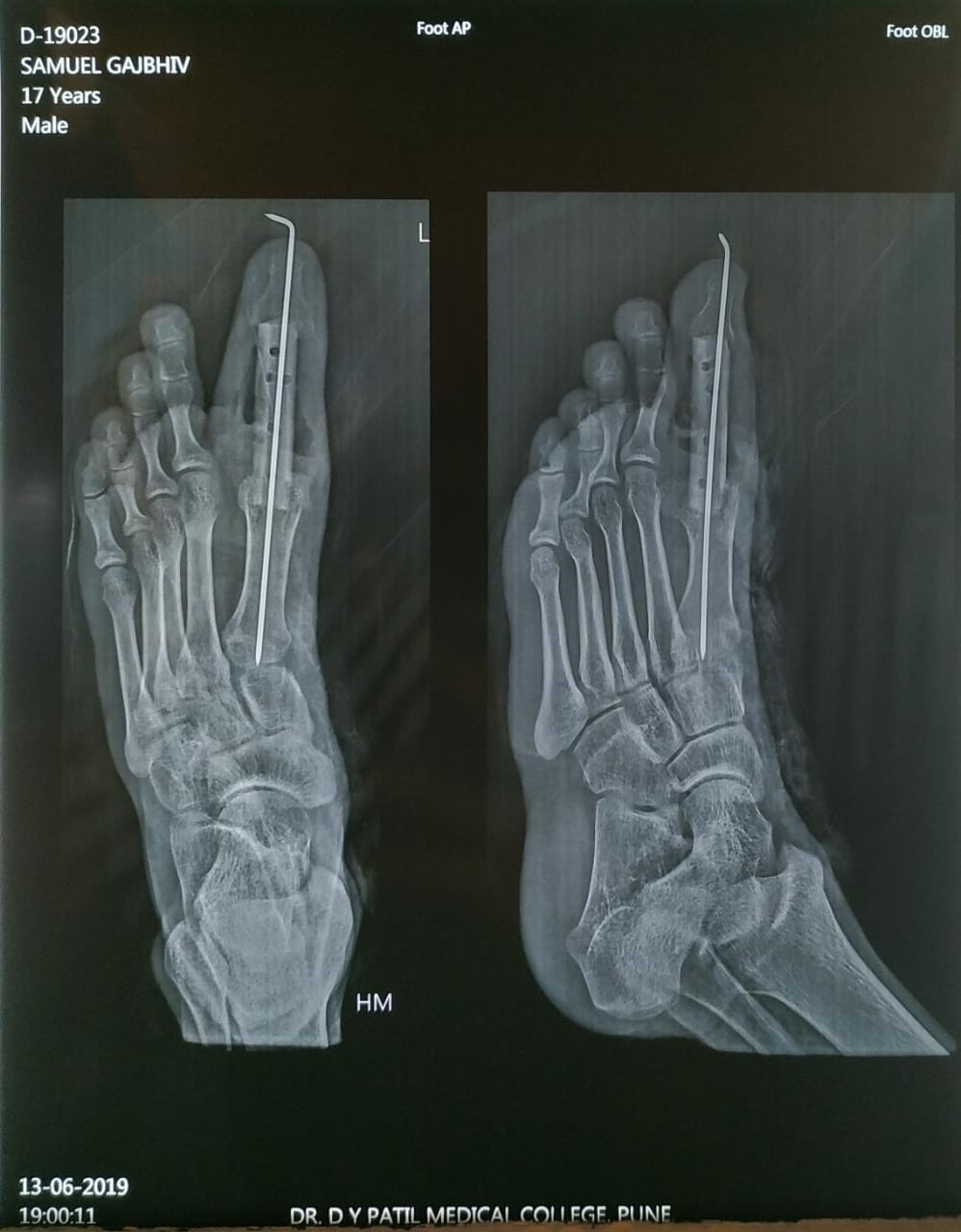 ImmediatePost OP Xray
After the surgery patient was put on a below knee slab non weight bearing for 12 weeks with a gradual transition to partial weight bearing
4 Weeks Post OP Xray
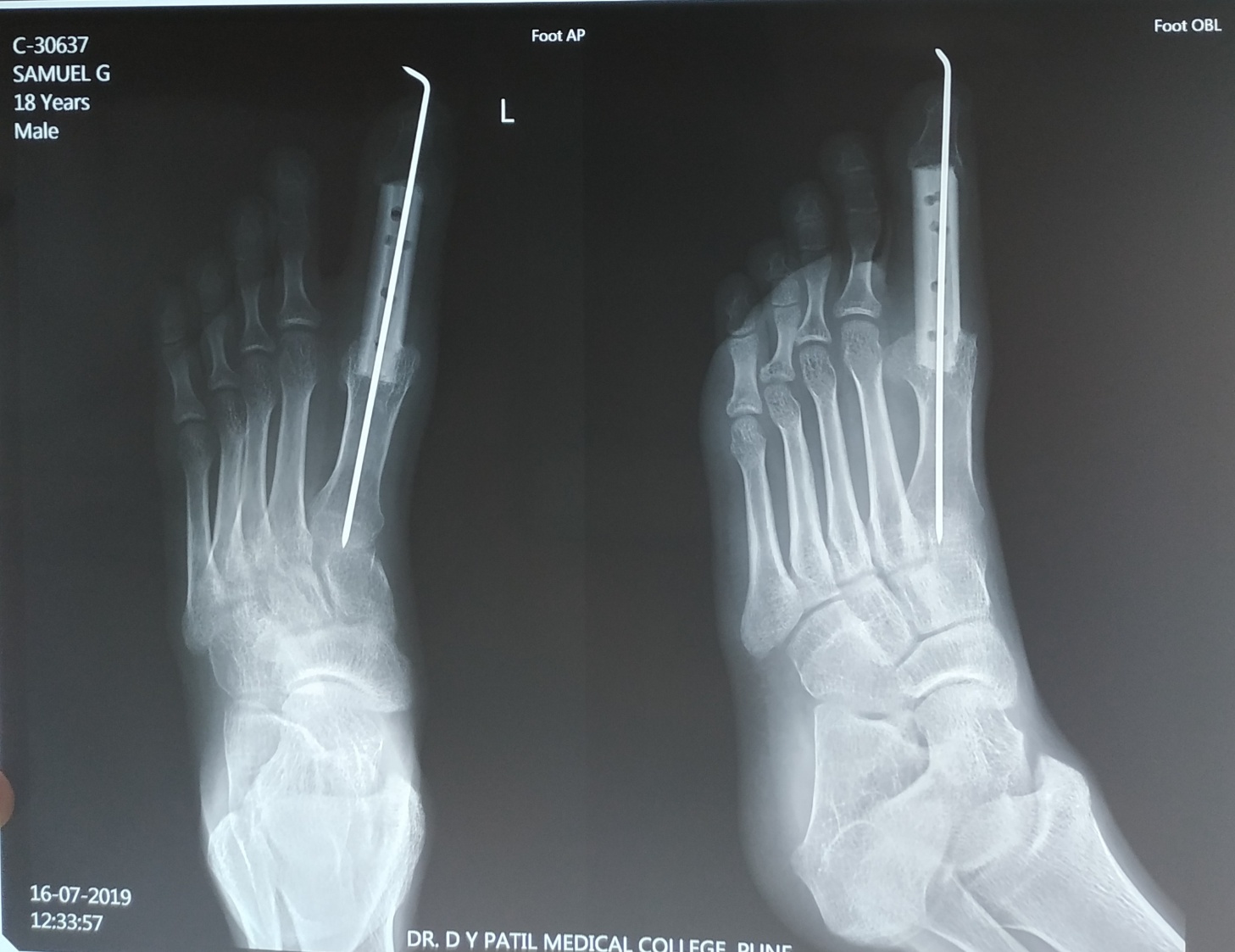 ENCHONDROMA
A benign chondrogenic tumor composed of hyaline cartilage
Located in the medullary cavity
Caused by an abnormality of chondroblast function in physis
EPIDEMIOLOGY
INCIDENCE: 2nd MC benign cartilage lesion(osteochondroma is MC)
Male:female ratio 1:1
MC in 20-50 yrs olds
Usually found in medullary cavity of diaphysis or metaphysis
The most common location hand (60%)>feet
MC bone tumor in hand is enchondroma.
Other locations include distal femur(20%)> proximal humerus(10%)
Rare in the pelvis,scapula, ribs

PATHOPHYSIOLOGY
Enchondromas represent incomplete enchondral ossification
Chondroblast and fragments of epiphyseal cartilage escape from the physis,displace into the metaphysis and proliferate there
ASSOCIATED CONDITIONS
OLLIER’S disease (multiple endochodromatosis)
Sporodic inheritence with no genetic predisposition.
Skeletal dysplasia with failure of normal enchondral ossifications.
Enchondromas throught the metaphysis and diaphyses of long bones 
Involved bones are dysplastic,with shortening and bowing
Risk of malignant transformation <30%
[Speaker Notes: Harsh]
MAFFUCCI syndrome
Sporodic inheritence with no genetic predisposition 
Multiple enchondromas and soft tissue angiomas
Radiographically,enchondromas in Maffucci’s syndrome markedly expand the bone and angiomas are seen as small,round calcified phlebolith
Risk of malignant transformation up to 100%
Also has increased risk of visceral malignancies (astrocytoma,GI malignancy)
Presentation
SYMPTOMS
 asymptomatic, discovered incidently on radiographs--Usually true for enchondromas in long bones and foot
Pathological fractures--Often seen with enchondromas in the hand 

Pain is uncommon
Physical exam 
Shortening and angular deformities 
Enchondromas may disrupt the growth plate

Imaging 
    radiographs 
    skeletal surveys if polyostotic disease is suspected
FINDINGS 
well defined lucent central medullary lesions that calcify over time
1 to 10 cm in size
 metaphyseal location when they first appear 
Appear more like diaphyseal as the long bones grows
Pop corn stippling, arcs whorls rings 
Minimal endosteal erosion (<50% width of cortex)
Cortical expansion and thinning may be present in hands and feet
OLLIER’S DISEASE
    Enchondromas markedly expand the bone
     bones are dysplastic with shortening and bowing
MAFFUCCI’S SYNDROME
  Enchondromas markedly expand the bone 
Angiomas are visible as calcified  pheleboliths
MRI
Indications 
Identify size and intramedullary extent and soft tissue extension
 Differentiate from chondrosarcoma
Findings 
Lobular and bright in T2 weighted images
No bone marrow edema or perosteal reaction
May show steak of cartilage or “sled runner tracks”
Medullary fill >90% suggests chondrosarcoma instead
Core Needle Biopsy
   from areas of bone scalloping or lysis
Prone to to sampling error due to sample heterogeniety
Chondrosarcomas may contain areas of benign hyaline cartilage
Often impossible to differentiate from low grade chondrosarcoma
Histology
Gross appearance

- blue grey lesions lobulated hyaline cartilage ,with scattered calcifications
HISTOPATHOLOGY
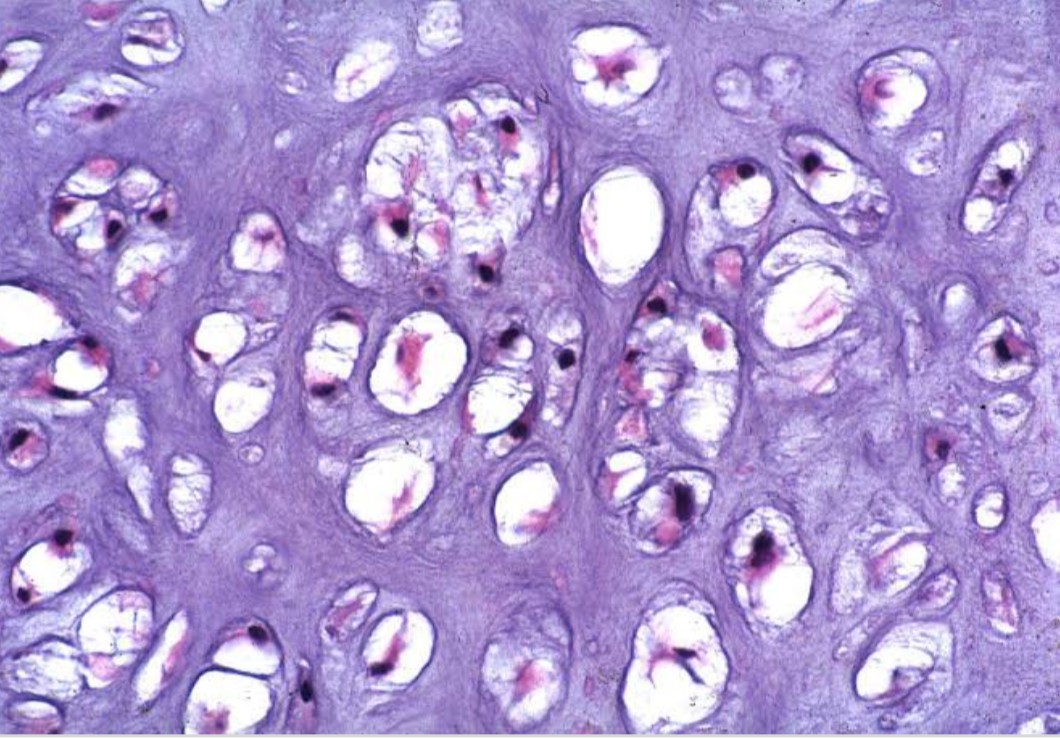 Hypocellular with bland ,mature hyaline cartilage (blue balls of   cartilage ) separated by normal marrow
TREATMENT 
 Non operative 
treatment for vast majority of asymptomatic enchondromas
Serial radiographs at 6 months and 12 months to confirm radiographic stability

Operative
  intra lesional curretage and bone grafting
THANK YOU